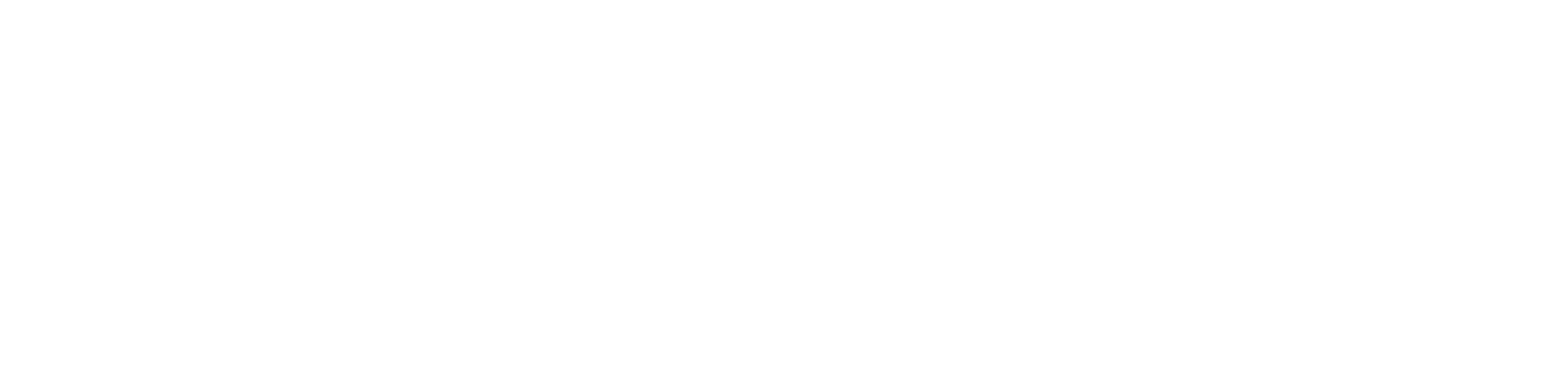 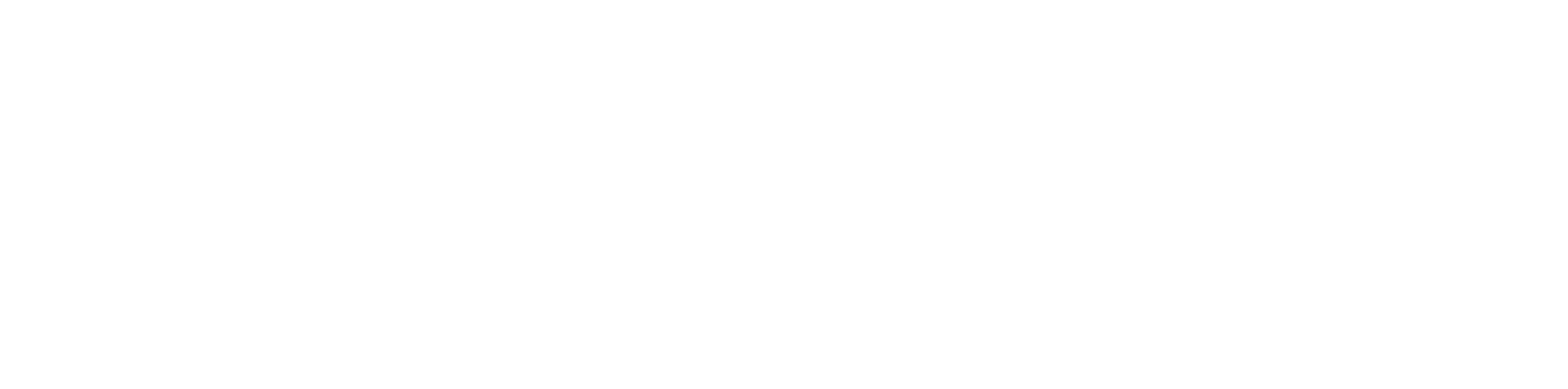 CONTINUE WITH PREPARATION
PREPARATION OF THE 
HEART
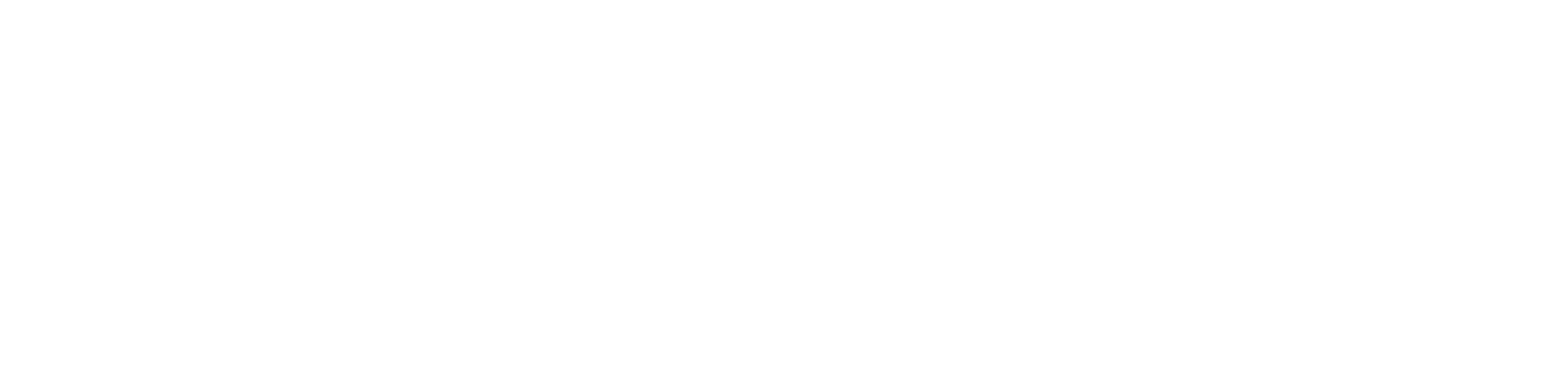 David’s Preparation
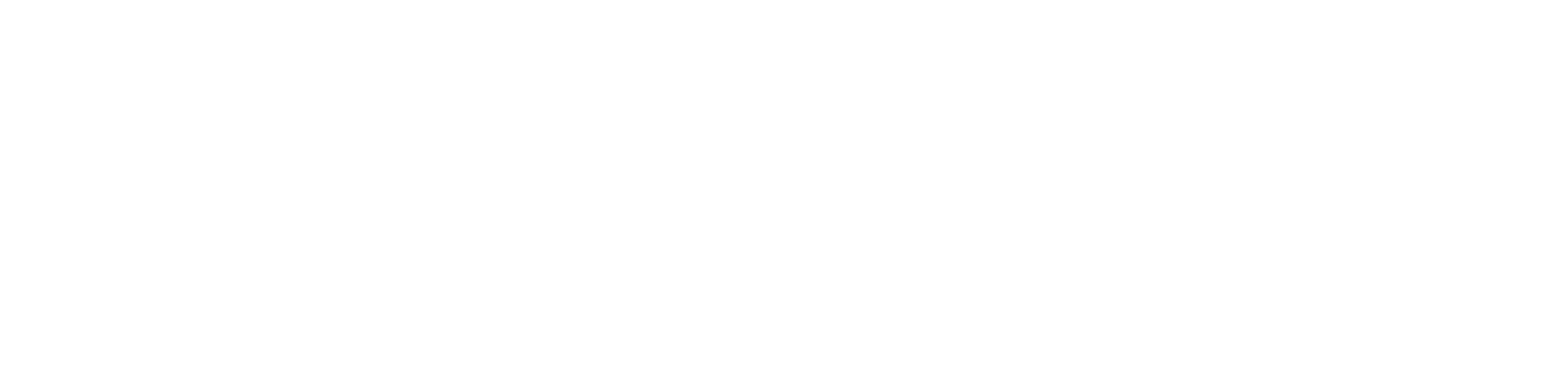 Solomon’s Preparation
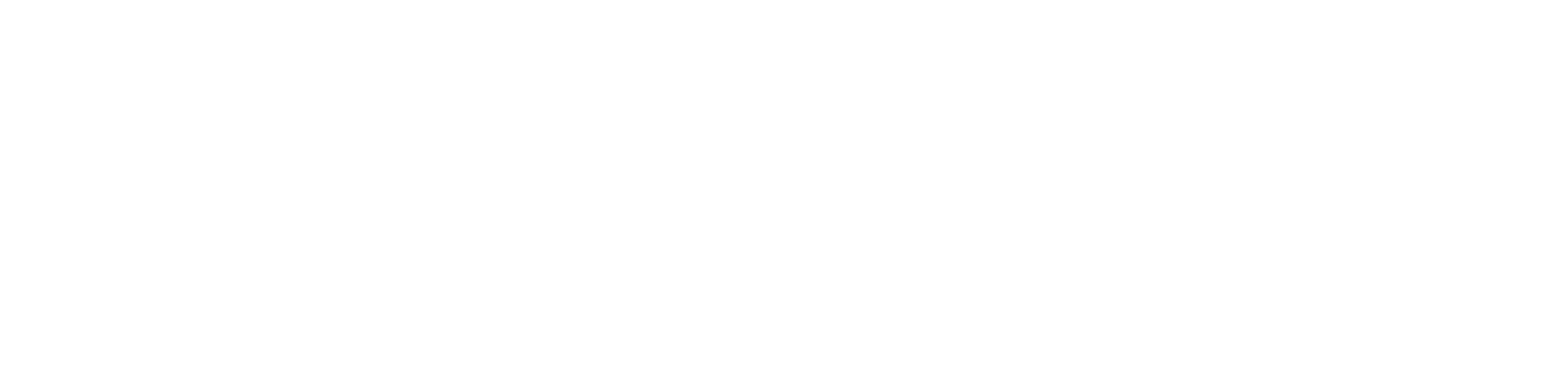 PREPARATION OF THE
MIND
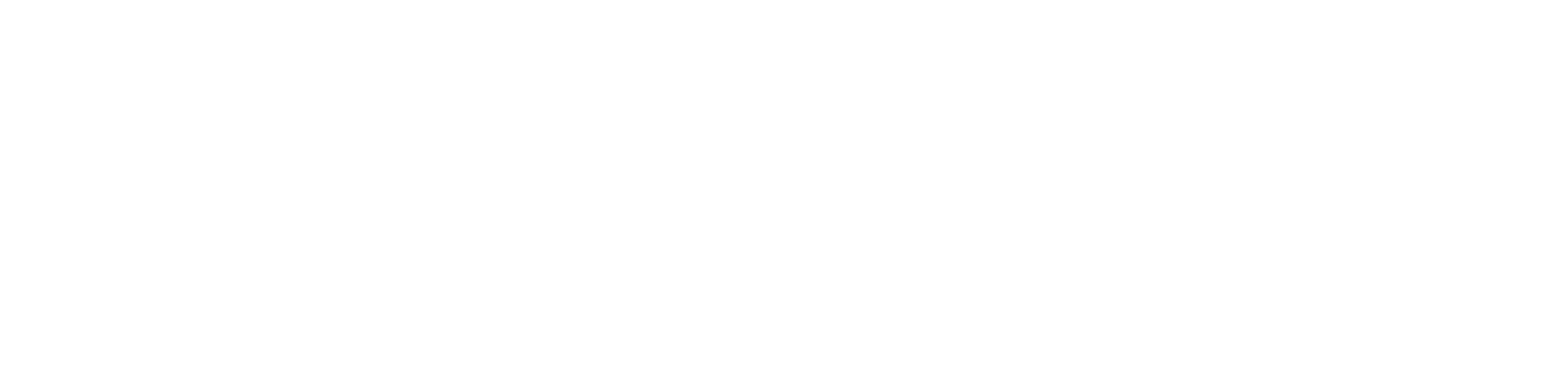 A Willing Mind
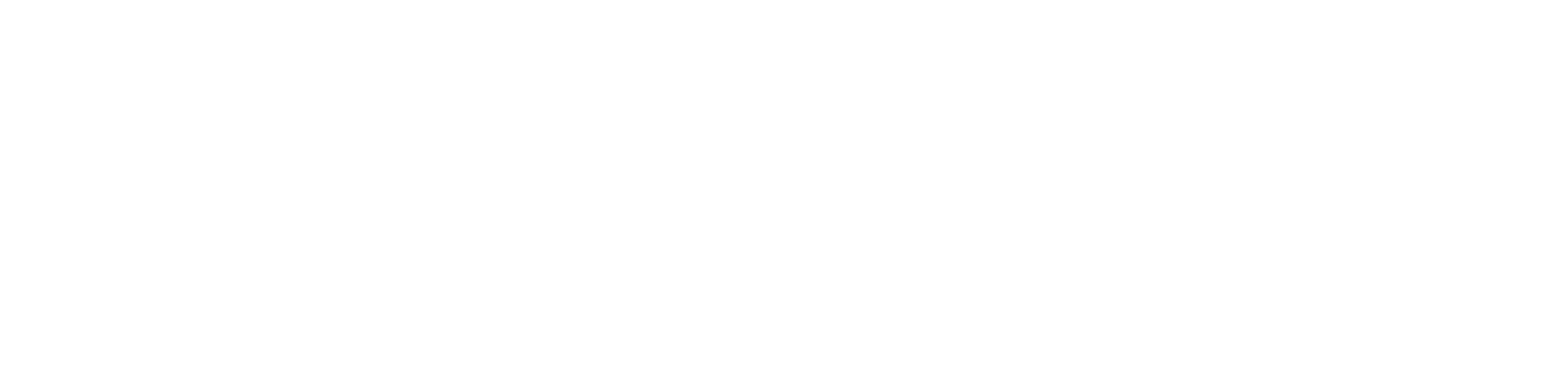 A Believing Mind
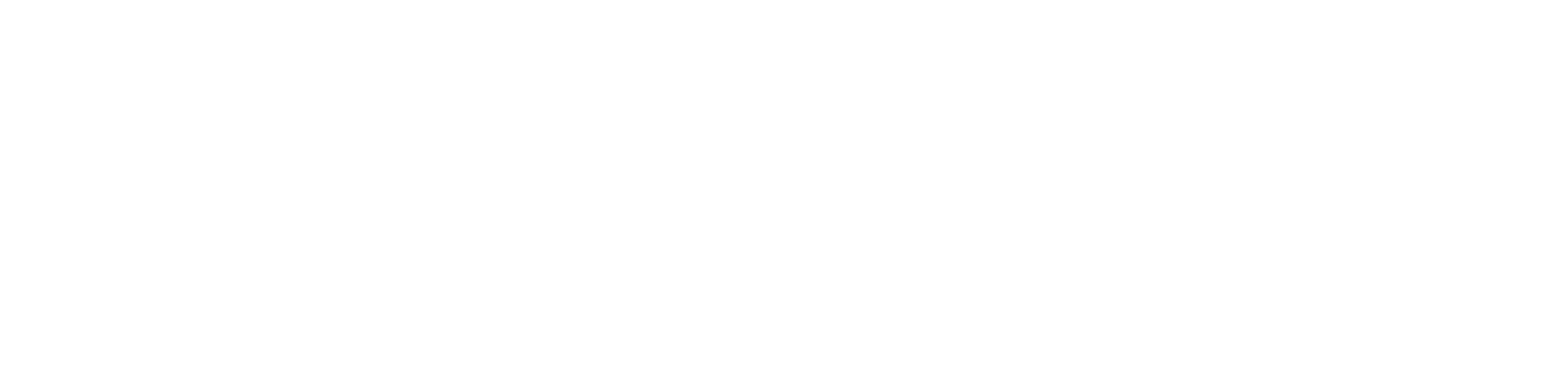 PREPARATION OF THE
RESOURCES
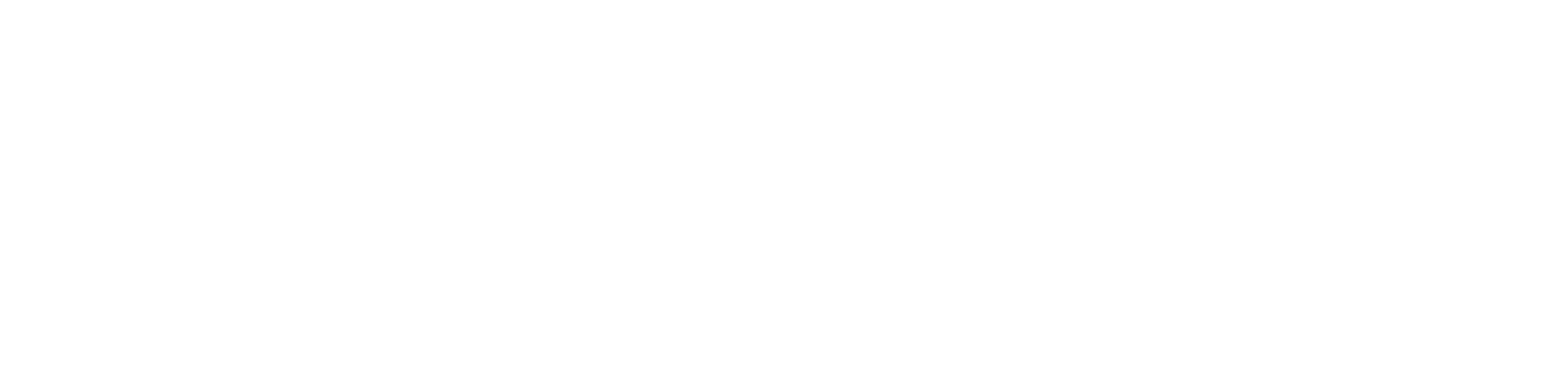 A Pattern Of The Temple
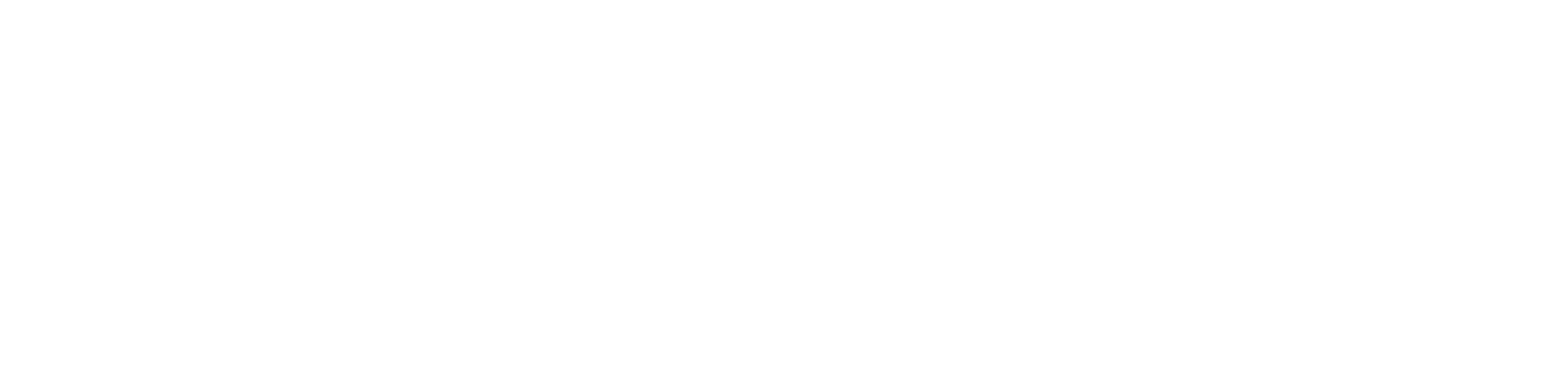 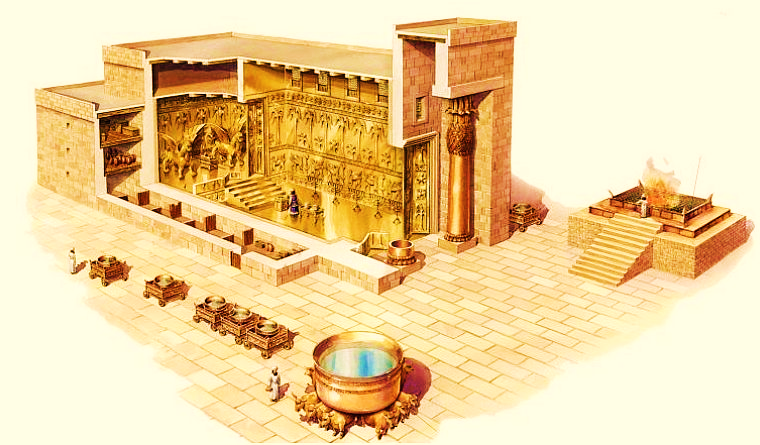 SOLOMON’S TEMPLE
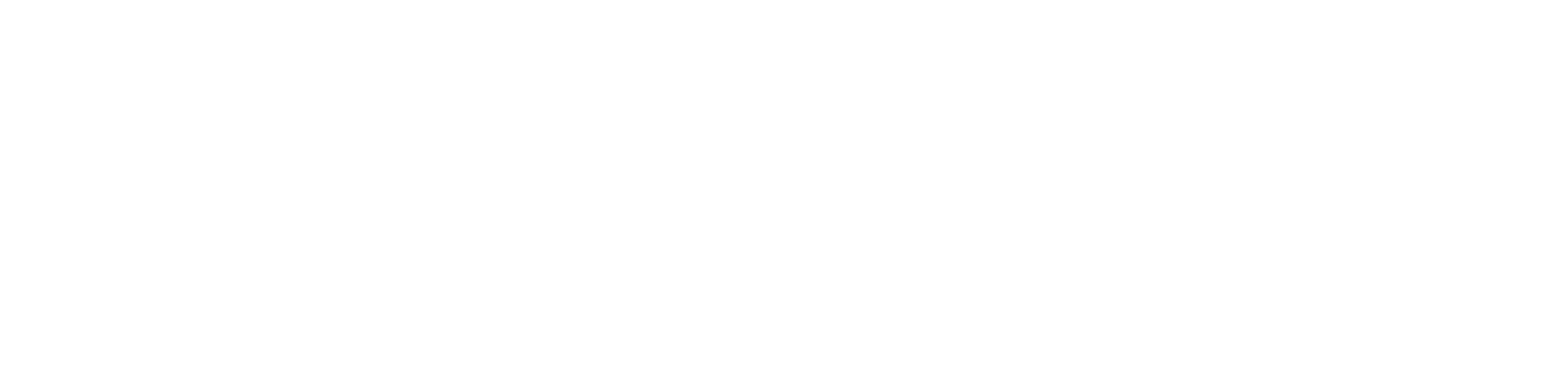 An Offering For The Temple
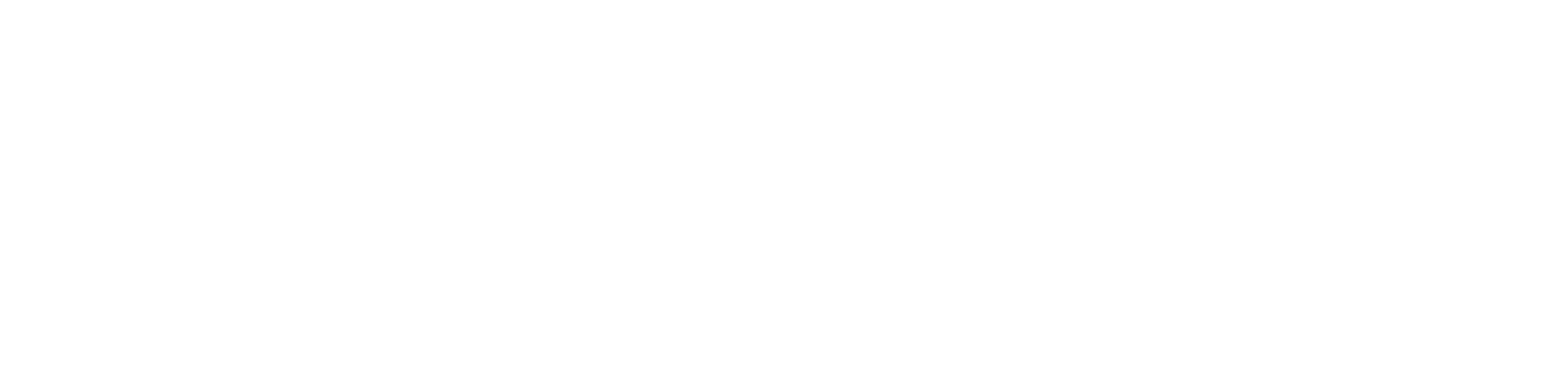 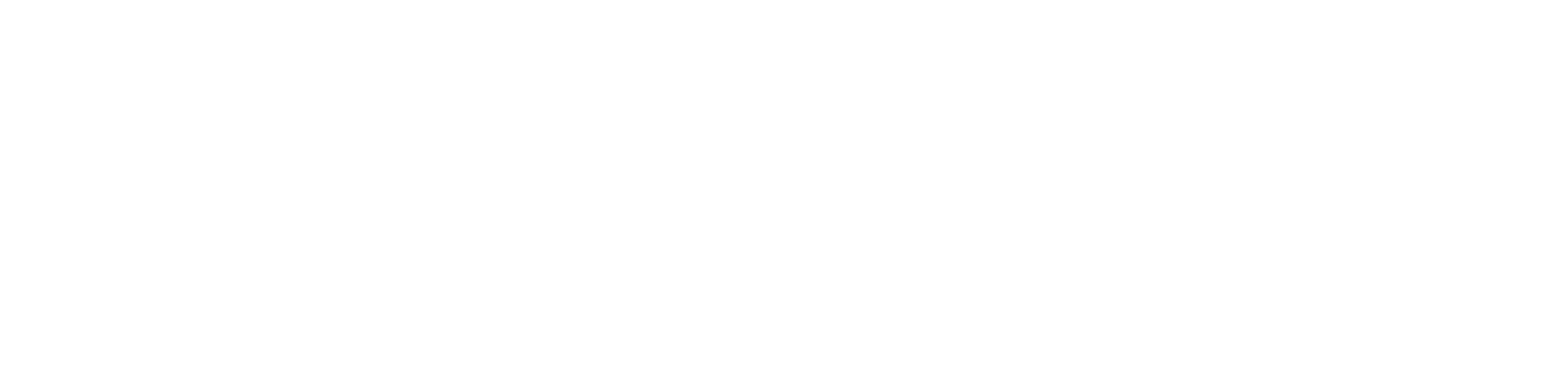 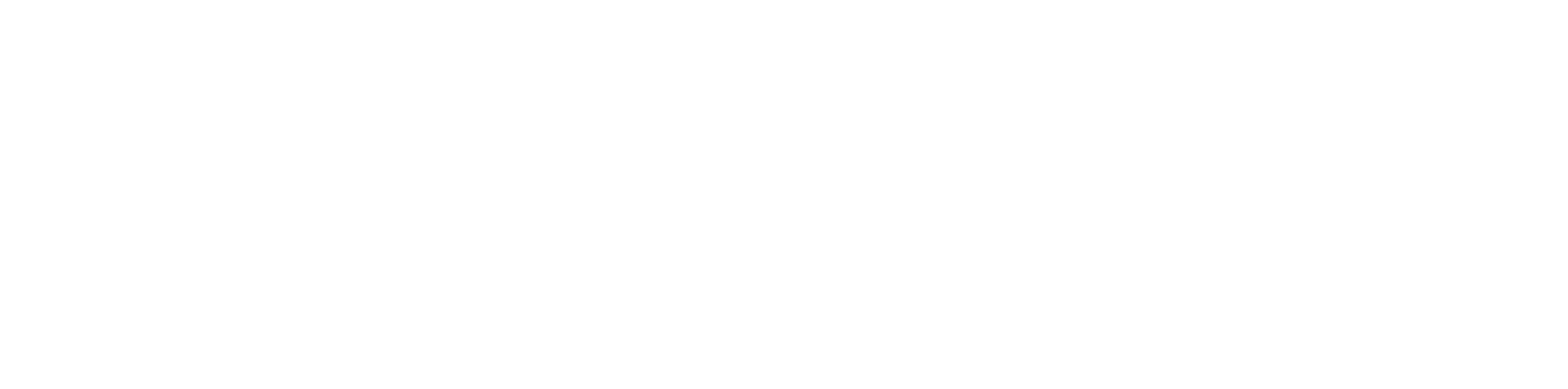